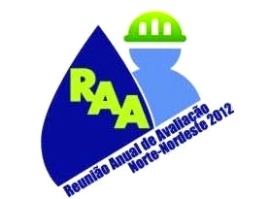 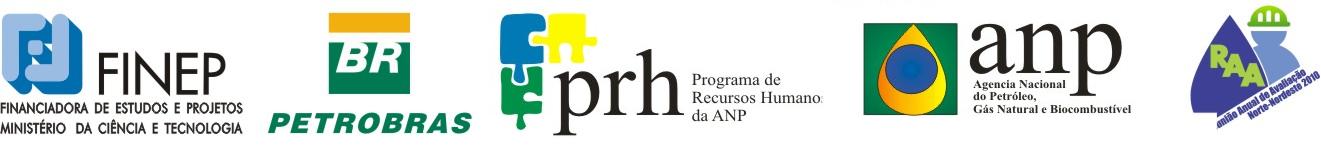 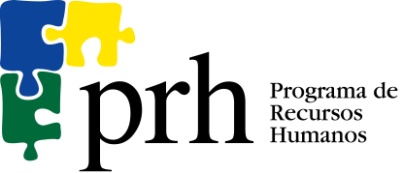 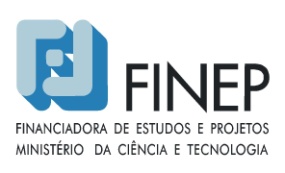 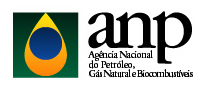 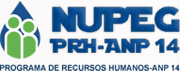 Contribuição ao Desenvolvimento de Sistemas de Suporte à Decisão e Diagnóstico de falhas para Aplicação em Sistemas Petrolíferos ou Petroquímicos
Anthony Andrey R. Diniz (DSC)
 Orientador: Prof.  Dr. Jorge Dantas de Melo
 Co–orientador: Prof.  Dr. Adrião Duarte D. Neto.
Reunião Anual de Avaliação dos PRHs N-NE 2012, Natal/RN, 10 e 11 de Outubro
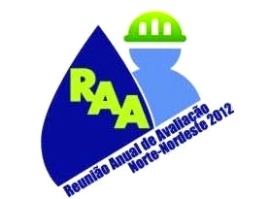 Roteiro
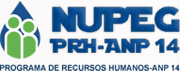 1 – INTRODUÇÃO

2 – OBJETIVOS

3 – FUNDAMENTAÇÃO TEÓRICA

4 – METODOLOGIA

5 – RESULTADOS / CONCLUSÕES

6 – CRONOGRAMA

7 – DIFICULDADES

8 – AGRADECIMENTOS
1 – INTRODUÇÃO

2 – OBJETIVOS

3 – FUNDAMENTAÇÃO TEÓRICA

4 – METODOLOGIA

5 – RESULTADOS / CONCLUSÕES

6 – CRONOGRAMA

7 – DIFICULDADES

8 – AGRADECIMENTOS
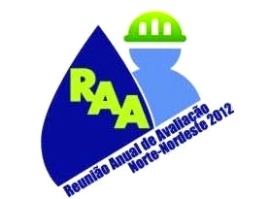 1. Introdução
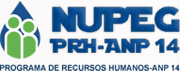 Risco associado com instalações químicas e petroquímicas: altas pressões, temperaturas, substâncias corrosivas, explosivas, etc.

A literatura possui registro de vários acidentes graves ocorridos no segmento óleo & gás, como foram os casos da plataforma Piper-Alpha, no Mar do Norte, e até mesmo o caso brasileiro da plataforma P-36, da Petrobras;

No caso da Chevron, por exemplo, foi aplicada uma multa de R$ 150 milhões pelo Ibama, a empresa foi indiciada pela Polícia Federal, recebeu três autuações pela Agência Nacional de Petróleo e foi proibida de perfurar novos poços de petróleo no Brasil enquanto as causas do acidente no campo de Frade não fossem esclarecidas;

No caso da Chevron, além das multas anteriormente comentadas, a consultoria Economática divulgou que a empresa teve uma desvalorização de US$ 30 bilhões até a véspera do feriado de Ação de Graças nos Estados Unidos, em função da repercussão do vazamento.
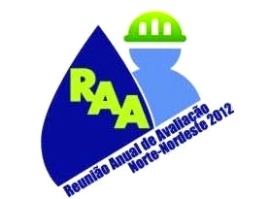 Roteiro
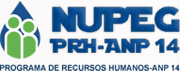 1 – INTRODUÇÃO

2 – OBJETIVOS

3 – FUNDAMENTAÇÃO TEÓRICA

4 – METODOLOGIA

5 – RESULTADOS / CONCLUSÕES

6 – CRONOGRAMA

7 – DIFICULDADES

8 – AGRADECIMENTOS
1 – INTRODUÇÃO

2 – OBJETIVOS

3 – FUNDAMENTAÇÃO TEÓRICA

4 – METODOLOGIA

5 – RESULTADOS / CONCLUSÕES

6 – CRONOGRAMA

7 – DIFICULDADES

8 – AGRADECIMENTOS
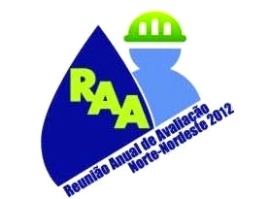 2. Objetivos
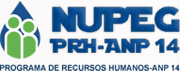 Geral:

é desenvolver um sistema que incorpore técnicas de inteligência artificial, descrições formais dos processos e informações dos documentos de análise de segurança, bem como os alarmes do processo, para identificar a causa raiz de falhas em processos, visando contribuir no suporte à operação.
Específicos:

Descrever formalmente os processos industriais estudados utilizando ontologias de domínio;

Descrever formalmente as informações disponibilizadas nos documentos de análise de risco dos processos, utilizando ontologias ou outros métodos posteriormente definidos;

Descrever formalmente os procedimentos operacionais aplicáveis aos processos utilizando ontologias de procedimento;

Delimitar, dentre as várias possibilidades existentes, as técnicas de inteligência artificial aplicáveis na ferramenta a ser desenvolvida;

Desenvolver, testar e validar o sistema de suporte à operação, incorporando as técnicas de inteligência artificial delimitadas.
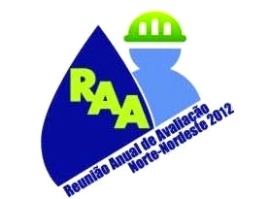 Roteiro
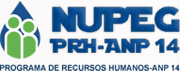 1 – INTRODUÇÃO

2 – OBJETIVOS

3 – FUNDAMENTAÇÃO TEÓRICA

4 – METODOLOGIA

5 – RESULTADOS / CONCLUSÕES

6 – CRONOGRAMA

7 – DIFICULDADES

8 – AGRADECIMENTOS
1 – INTRODUÇÃO

2 – OBJETIVOS

3 – FUNDAMENTAÇÃO TEÓRICA

4 – METODOLOGIA

5 – RESULTADOS / CONCLUSÕES

6 – CRONOGRAMA

7 – DIFICULDADES

8 – AGRADECIMENTOS
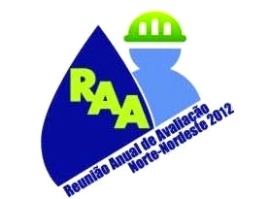 3. Fundamentação Teórica
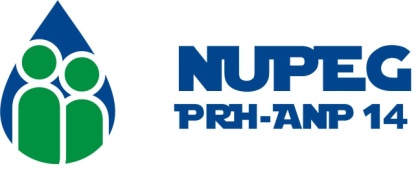 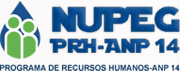 Sistemas de Suporte à Decisão;

Estruturas Padrão de Sistemas de Suporte à Decisão;

Representação do Conhecimento e Ontologias;

Ontologias;

Mecanismo de Consulta em OWL – SPARQL;

Técnicas de Diagnóstico de Falhas;

HAZOP – Aspectos Gerais e Aplicação;

Avaliação de Desempenho de Sistemas de Diagnóstico.
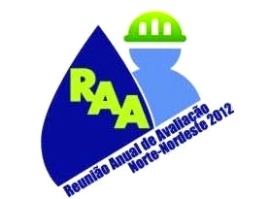 3. Fundamentação Teórica
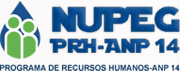 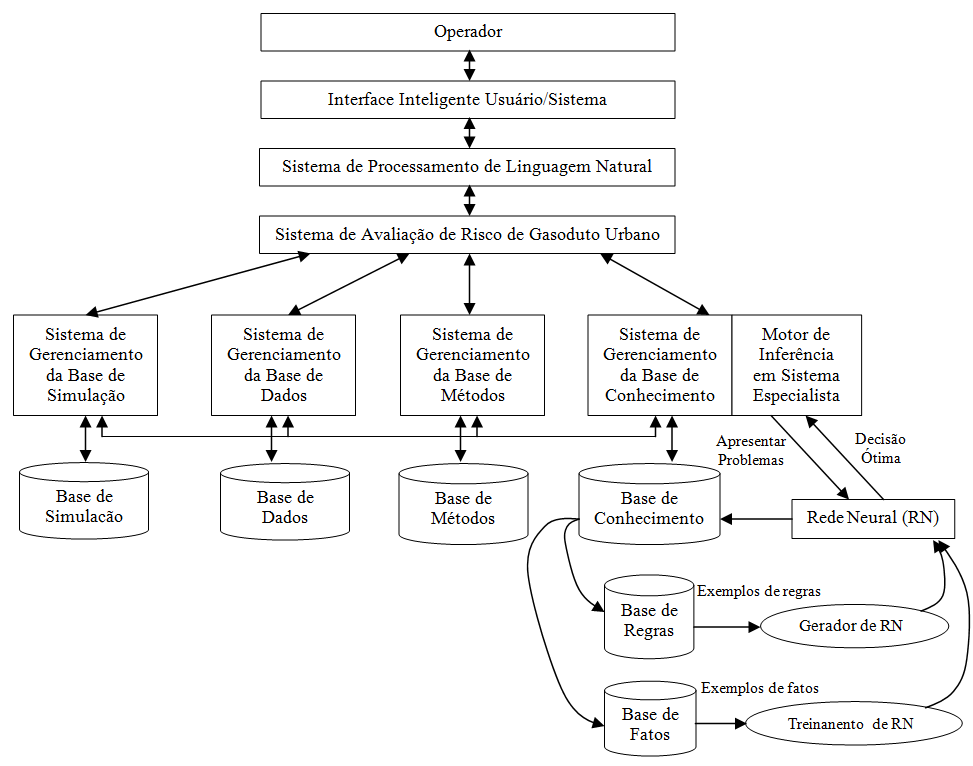 Figura. 1. Estrutura básica de um sistema de suporte à decisão inteligente para avaliação de riscos em um gasoduto urbano.
Fonte: Adaptado de Liu e Wang (2008).
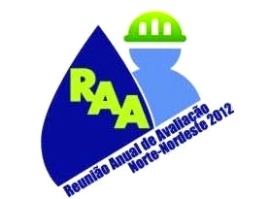 3. Fundamentação Teórica
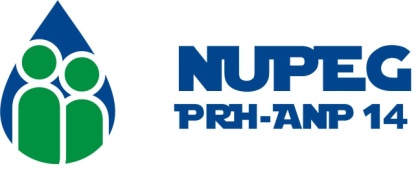 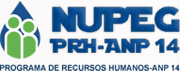 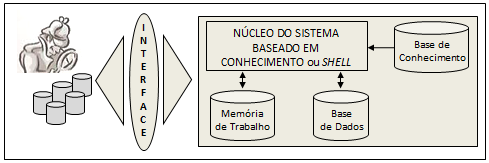 Figura. 2. Estrutura de um sistema inteligente.
Fonte: Adaptado de Rezende (2005).
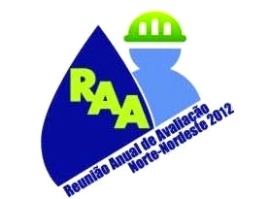 Roteiro
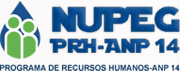 1 – INTRODUÇÃO

2 – OBJETIVOS

3 – FUNDAMENTAÇÃO TEÓRICA

4 – METODOLOGIA

5 – RESULTADOS / CONCLUSÕES

6 – CRONOGRAMA

7 – DIFICULDADES

8 – AGRADECIMENTOS
1 – INTRODUÇÃO

2 – OBJETIVOS

3 – FUNDAMENTAÇÃO TEÓRICA

4 – METODOLOGIA

5 – RESULTADOS / CONCLUSÕES

6 – CRONOGRAMA

7 – DIFICULDADES

8 – AGRADECIMENTOS
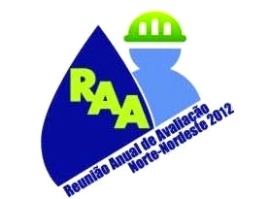 4. Metodologia
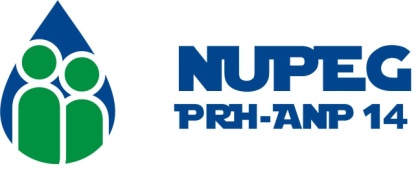 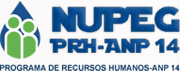 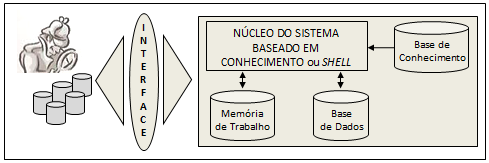 Aquisição de conhecimento:
É o gargalo na construção de um sistema especialista;
Ontologias de domínio, procedimento e aplicação.

Definição de algoritmos:
Rede neurais? Base de regras? Lógica fuzzy? Modelos matemáticos?

Avaliação de desempenho:
Definição das métricas aplicáveis ao processo.
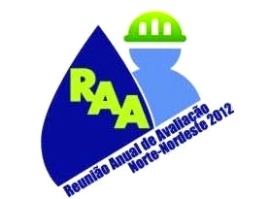 Roteiro
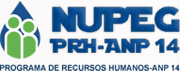 1 – INTRODUÇÃO

2 – OBJETIVOS

3 – FUNDAMENTAÇÃO TEÓRICA

4 – METODOLOGIA

5 – RESULTADOS / CONCLUSÕES

6 – CRONOGRAMA

7 – DIFICULDADES

8 – AGRADECIMENTOS
1 – INTRODUÇÃO

2 – OBJETIVOS

3 – FUNDAMENTAÇÃO TEÓRICA

4 – METODOLOGIA

5 – RESULTADOS / CONCLUSÕES

6 – CRONOGRAMA

7 – DIFICULDADES

8 – AGRADECIMENTOS
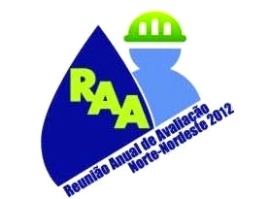 5. Resultados/Conclusões
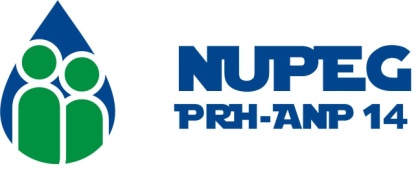 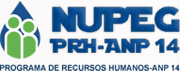 Aplicativo de processamento gráfico de HAZOP:
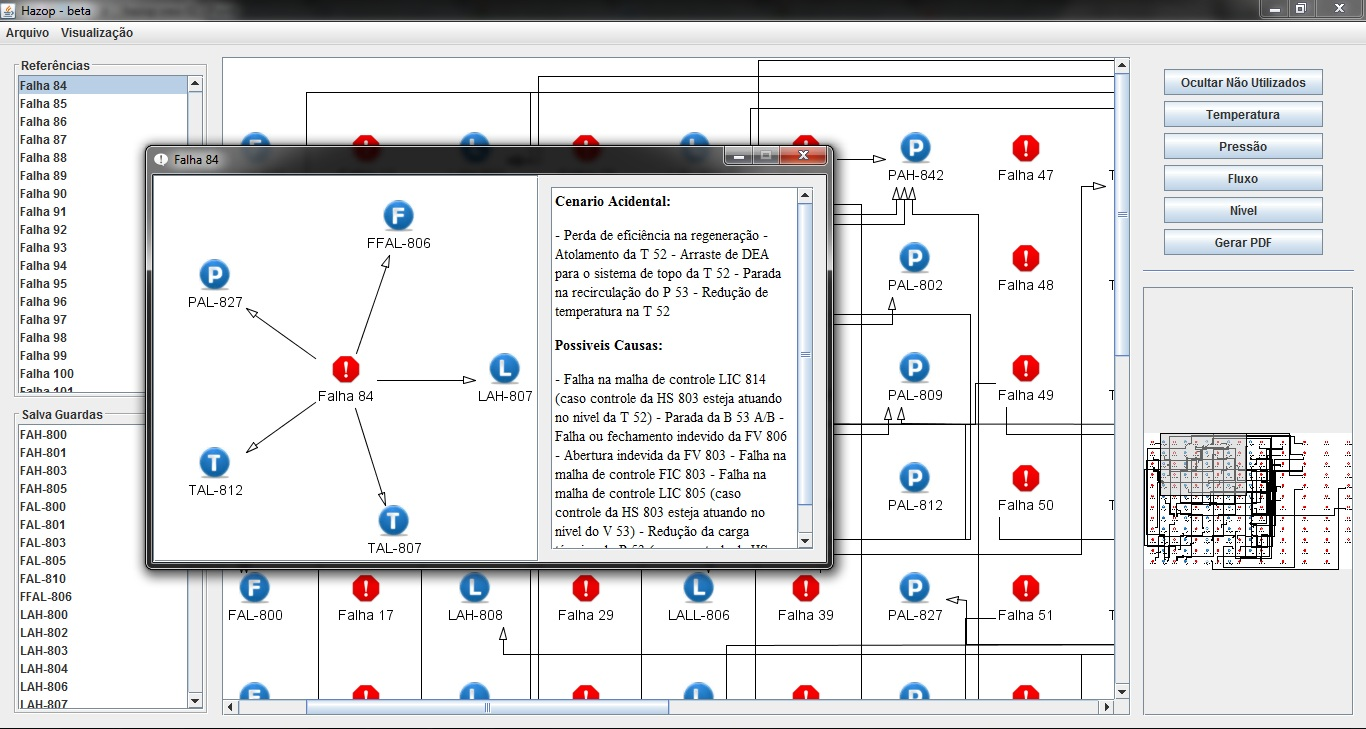 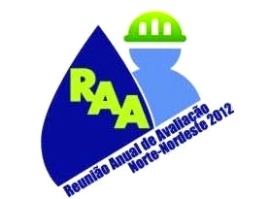 5. Resultados/Conclusões
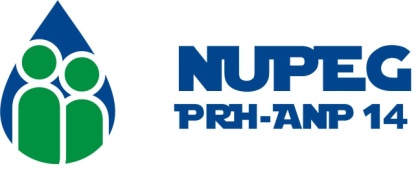 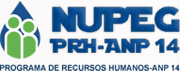 Ontologia de domínio: Planta de adoçamento (DEA)
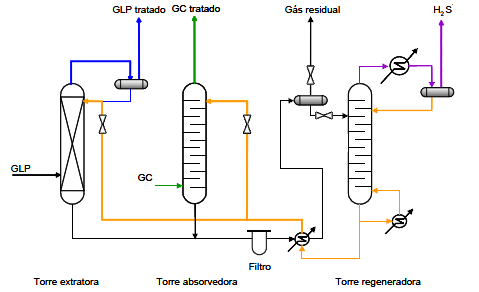 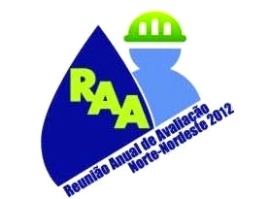 5. Resultados/Conclusões
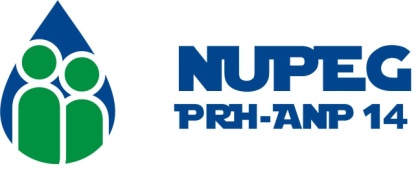 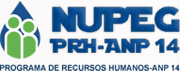 Ontologia de domínio: Planta de adoçamento (DEA)
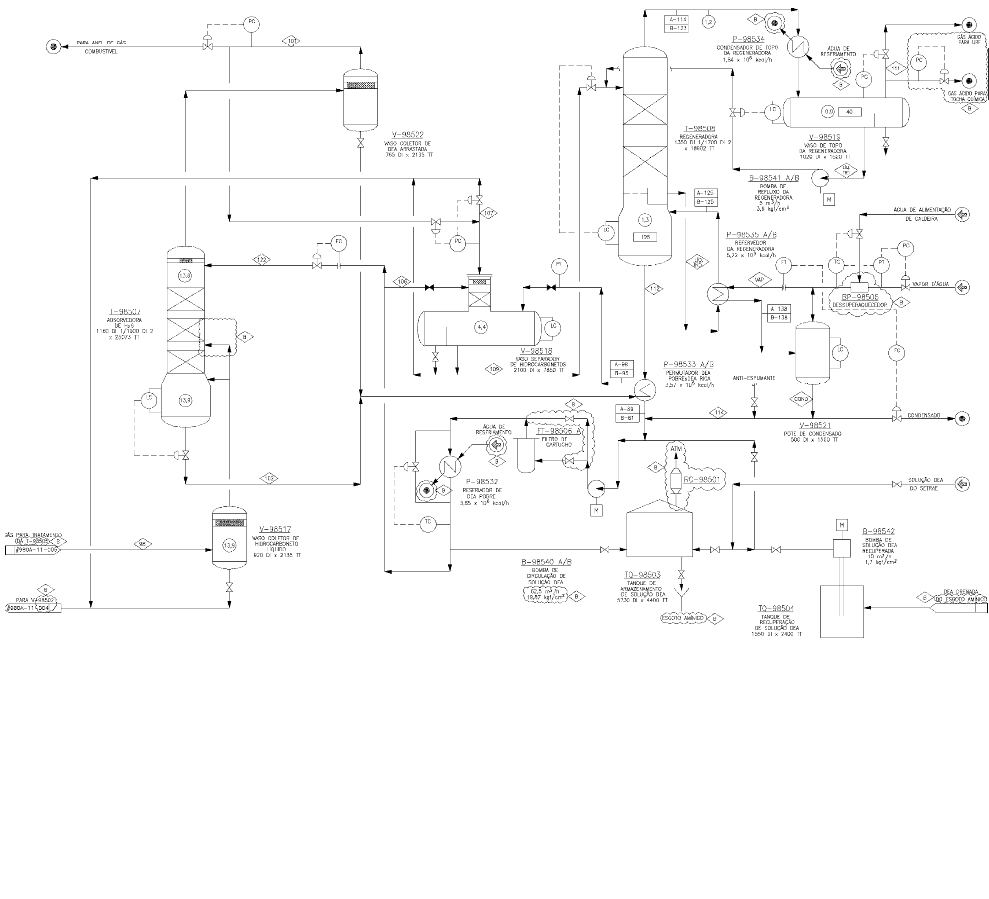 Estudo de caso: extração de conhecimento de uma planta DEA, para servir de suporte ao desenvolvimento de um sistema de apoio à tomada de decisão sobre o diagnóstico de alarmes, amparada na teoria de sistemas baseados em conhecimento e nas análises de risco realizadas utilizando o método HAZOP.
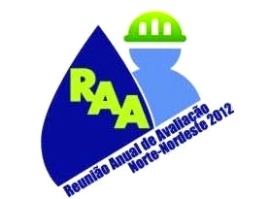 5. Resultados/Conclusões
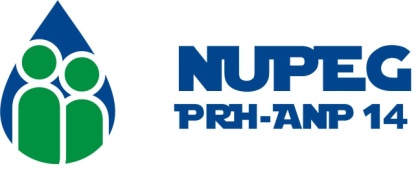 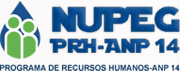 Combinação dos dados do gerenciador de alarmes com as informações da ontologia:
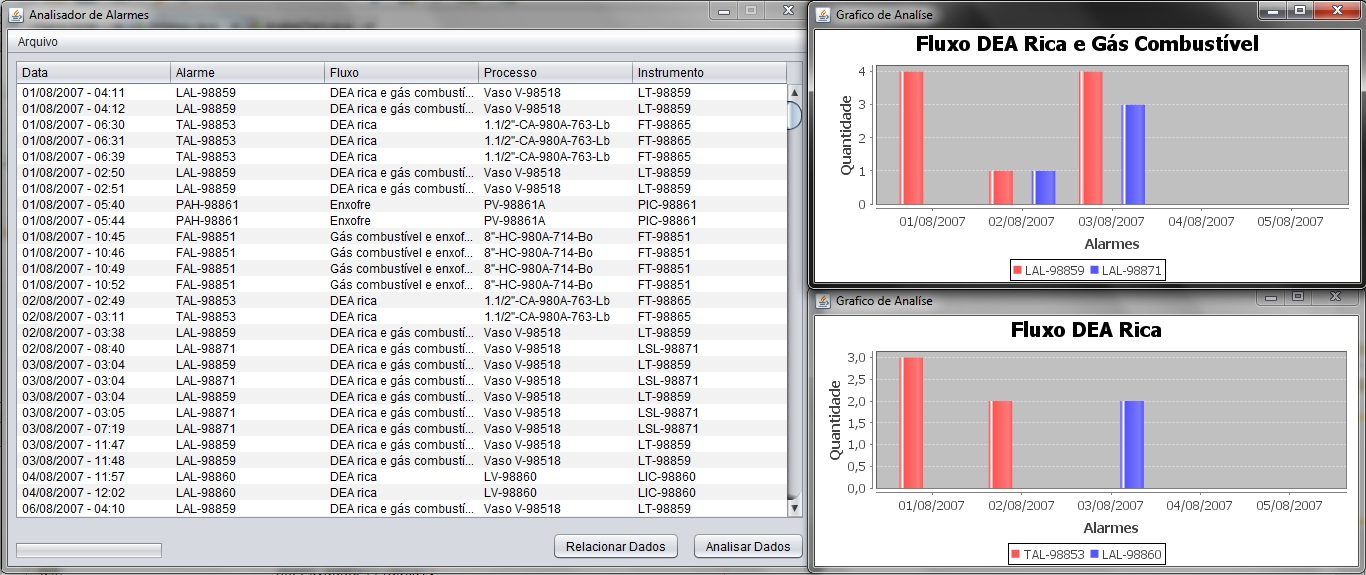 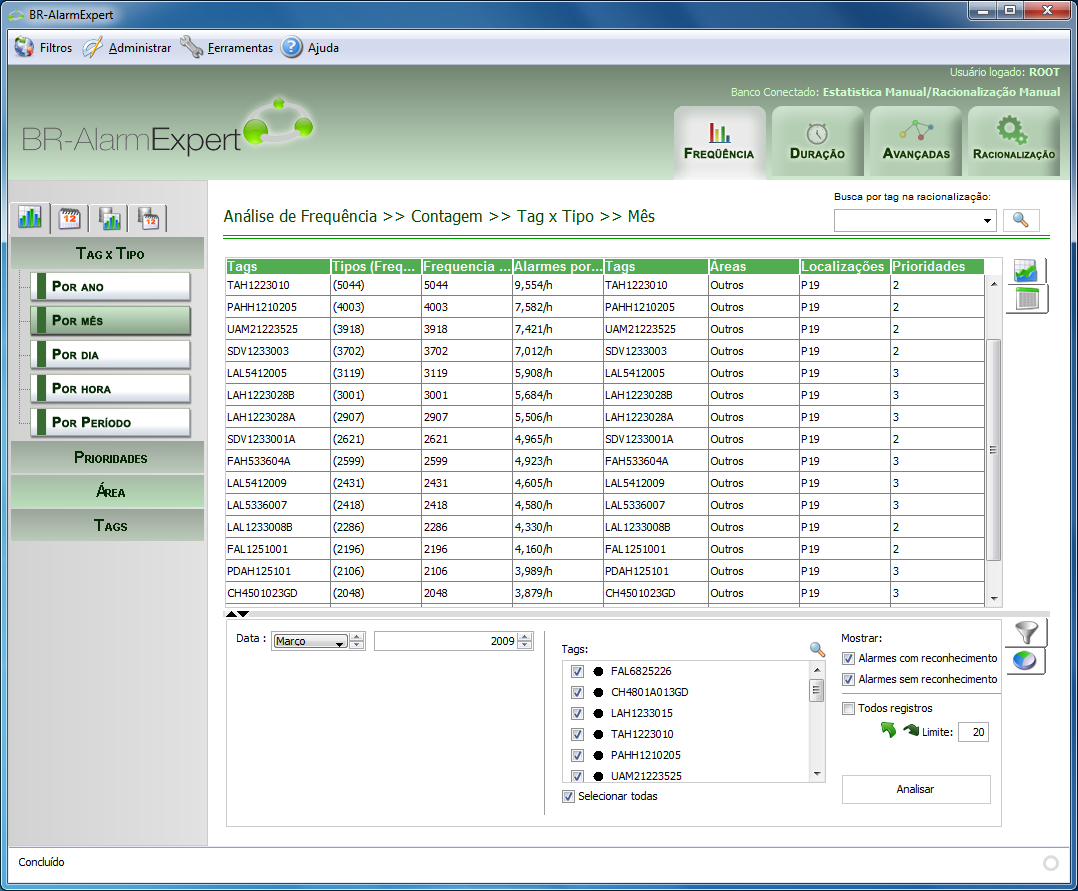 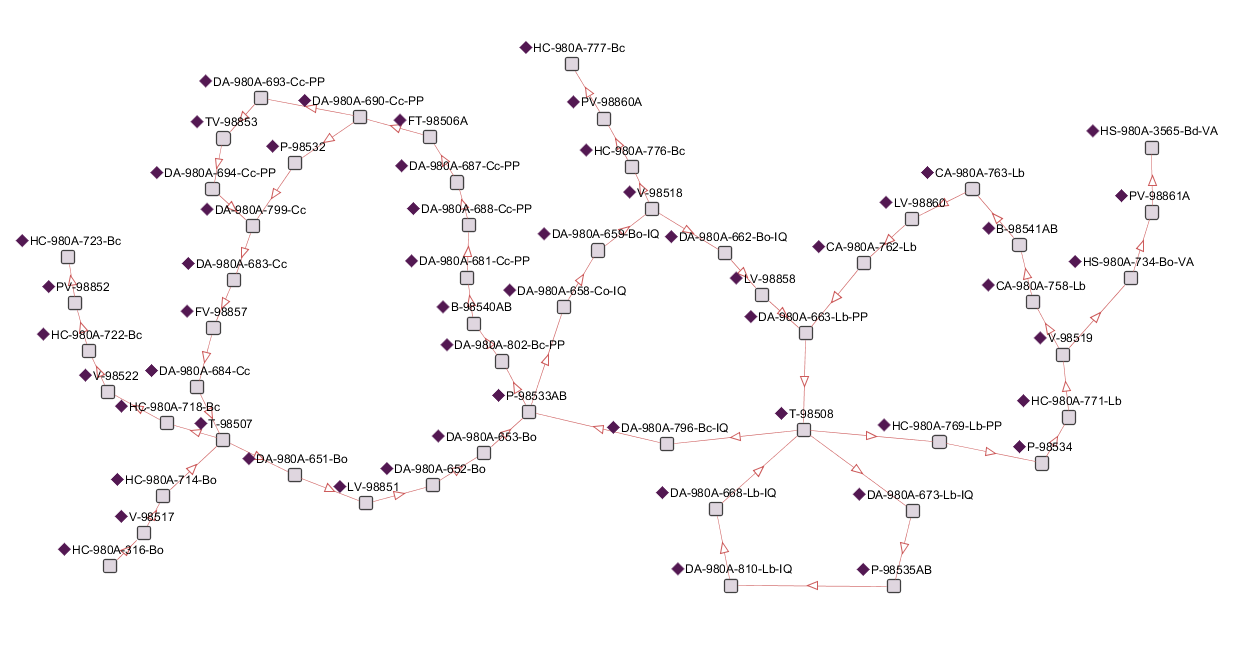 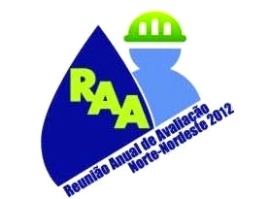 Roteiro
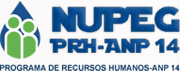 1 – INTRODUÇÃO

2 – OBJETIVOS

3 – FUNDAMENTAÇÃO TEÓRICA

4 – METODOLOGIA

5 – RESULTADOS / CONCLUSÕES

6 – CRONOGRAMA

7 – DIFICULDADES

8 – AGRADECIMENTOS
1 – INTRODUÇÃO

2 – OBJETIVOS

3 – FUNDAMENTAÇÃO TEÓRICA

4 – METODOLOGIA

5 – RESULTADOS / CONCLUSÕES

6 – CRONOGRAMA

7 – DIFICULDADES

8 – AGRADECIMENTOS
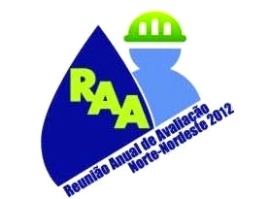 6. Cronograma
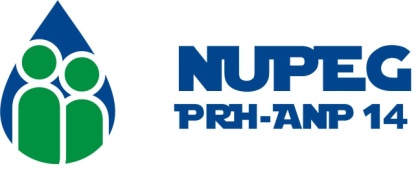 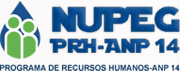 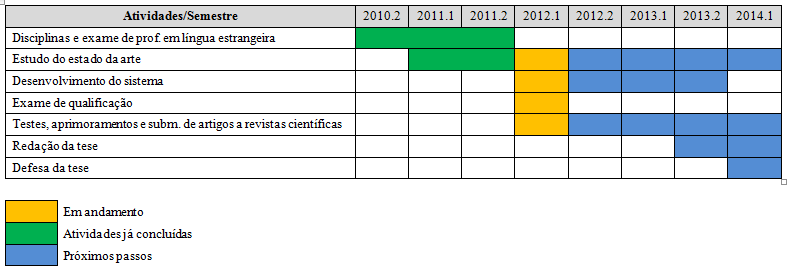 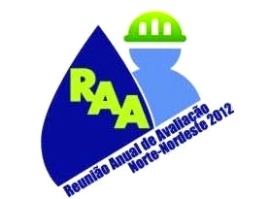 Roteiro
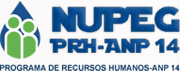 1 – INTRODUÇÃO

2 – OBJETIVOS

3 – FUNDAMENTAÇÃO TEÓRICA

4 – METODOLOGIA

5 – RESULTADOS / CONCLUSÕES

6 – CRONOGRAMA

7 – DIFICULDADES

8 – AGRADECIMENTOS
1 – INTRODUÇÃO

2 – OBJETIVOS

3 – FUNDAMENTAÇÃO TEÓRICA

4 – METODOLOGIA

5 – RESULTADOS / CONCLUSÕES

6 – CRONOGRAMA

7 – DIFICULDADES

8 – AGRADECIMENTOS
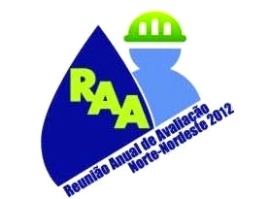 7. Dificuldades
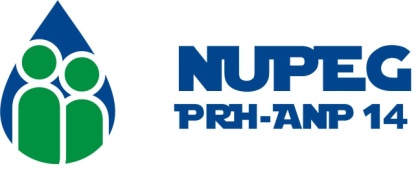 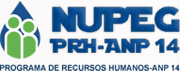 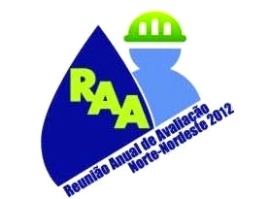 Roteiro
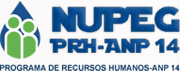 1 – INTRODUÇÃO

2 – OBJETIVOS

3 – FUNDAMENTAÇÃO TEÓRICA

4 – METODOLOGIA

5 – RESULTADOS / CONCLUSÕES

6 – CRONOGRAMA

7 – DIFICULDADES

8 – AGRADECIMENTOS
1 – INTRODUÇÃO

2 – OBJETIVOS

3 – FUNDAMENTAÇÃO TEÓRICA

4 – METODOLOGIA

5 – RESULTADOS / CONCLUSÕES

6 – CRONOGRAMA

7 – DIFICULDADES

8 – AGRADECIMENTOS
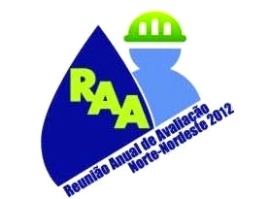 8. Agradecimentos
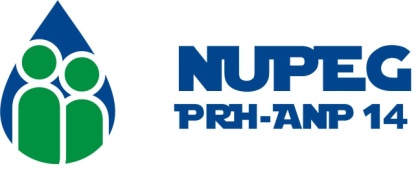 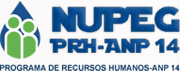 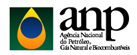 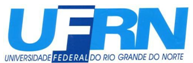 A Deus;

À minha família;

Aos orientadores;

Aos colegas do LabSIS;

Aos gestores do PRH-14.
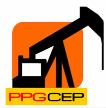 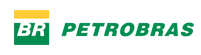 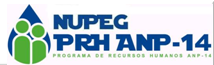 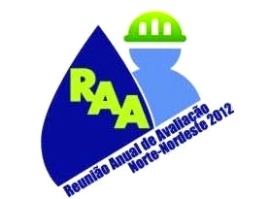 8. Agradecimentos
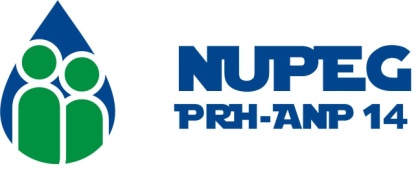 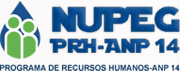 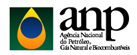 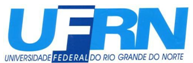 OBRIGADO POR VOSSA ATENÇÃO!
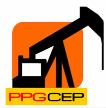 DÚVIDAS?
QUESTIONAMENTOS?
CURIOSIDADES?
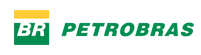 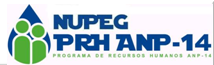